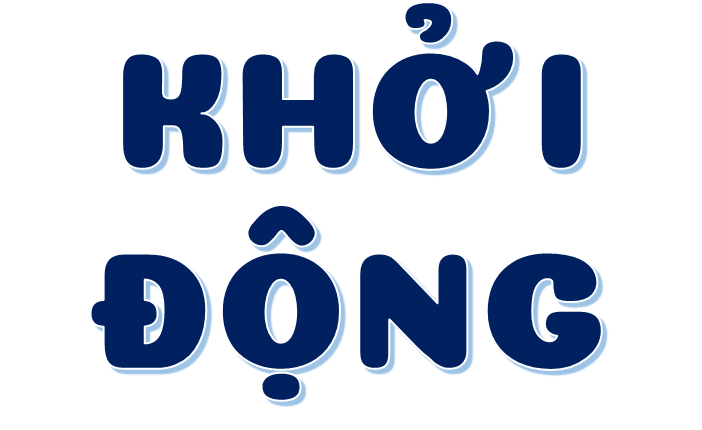 Tìm lời giải cho câu đố sau:
Tôi từ trời xuống
              Tôi cho nước uống
              Cho ruộng dễ cày
              Cho đầy dòng sông
              Cho lòng đất mát.
(Tôi là gì?)
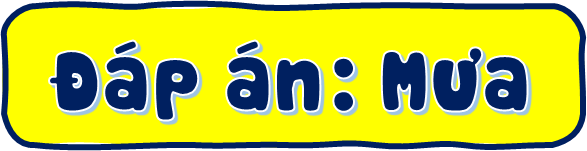 Thứ …….. ngày ....... tháng….năm.....
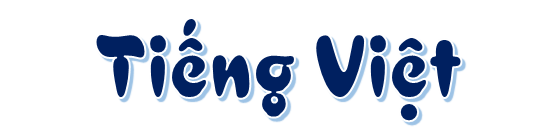 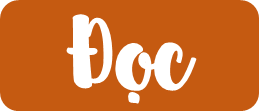 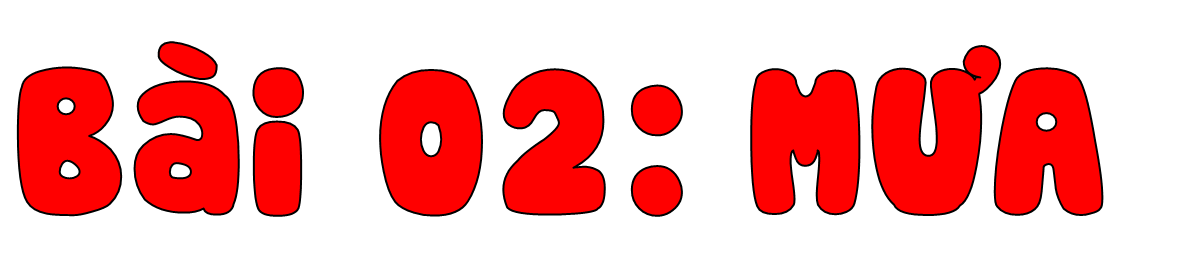 Hương Thảo – Zalo 0972115126
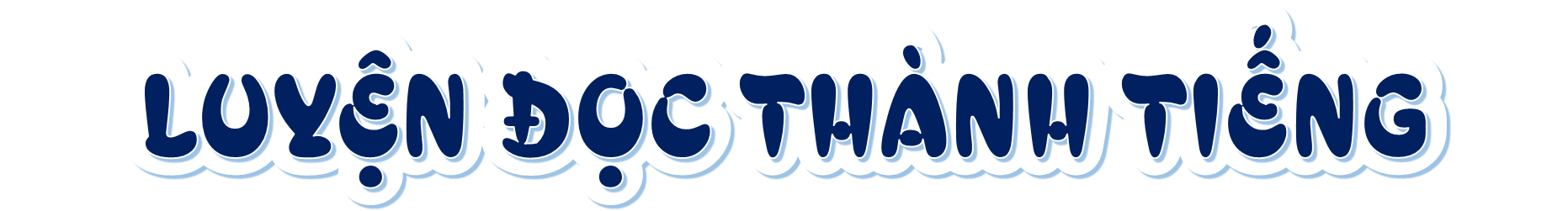 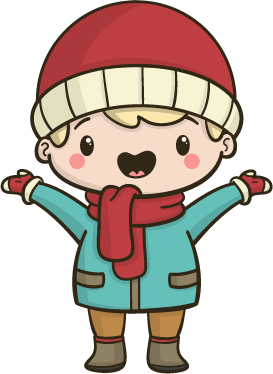 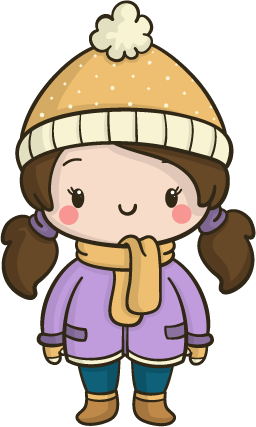 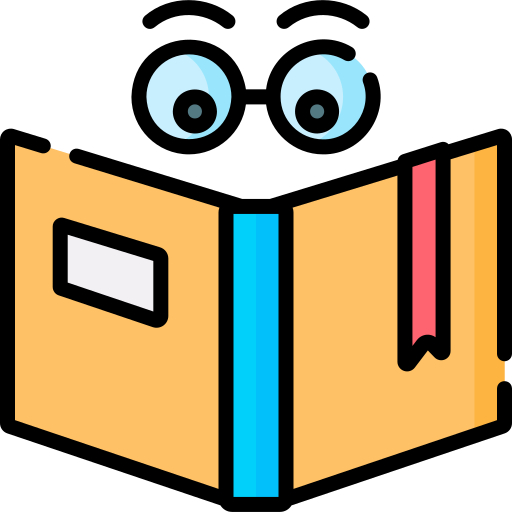 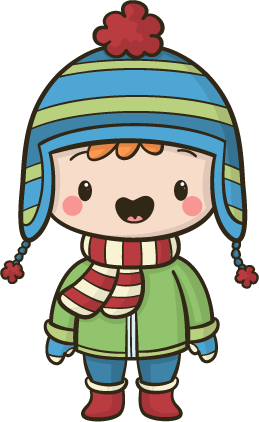 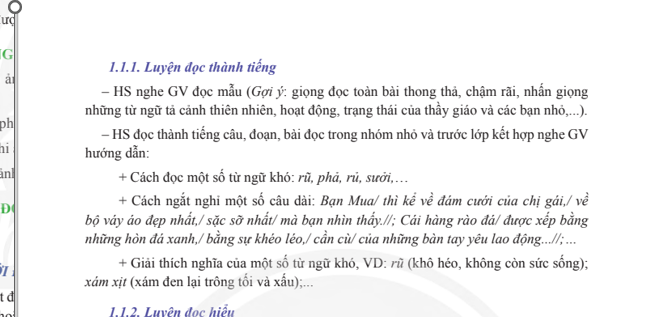 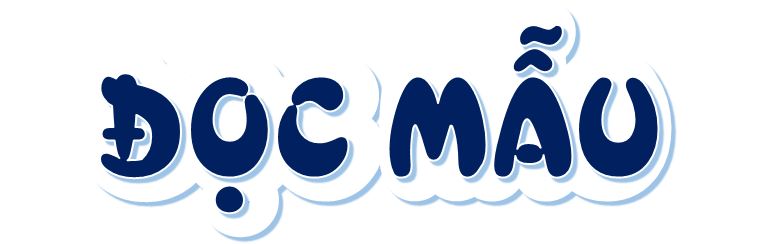 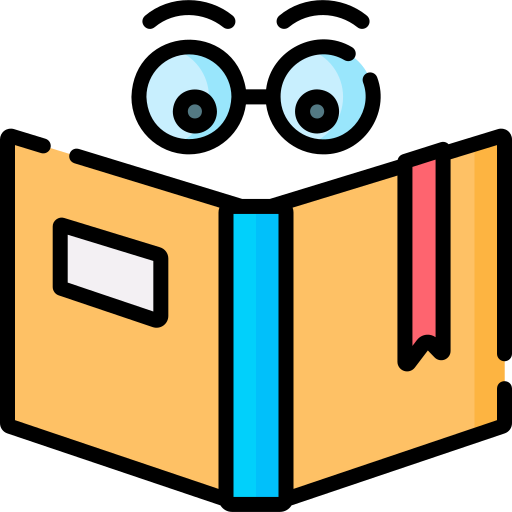 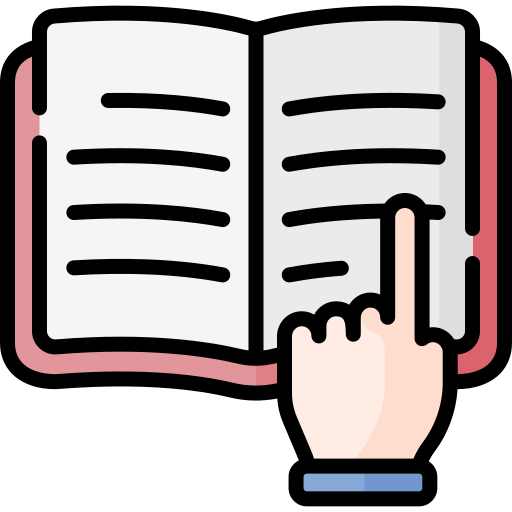 Mắt dõi
Tay dò
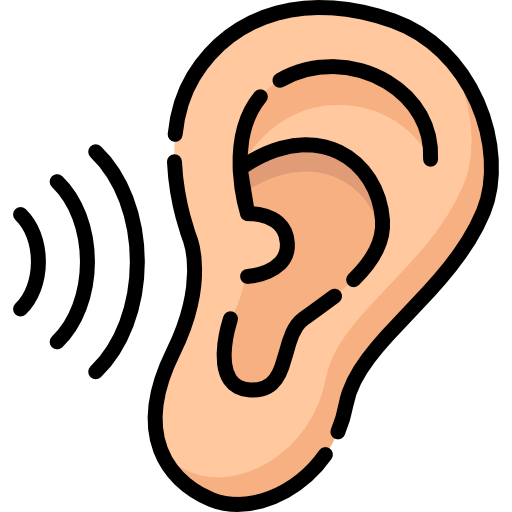 Tai nghe
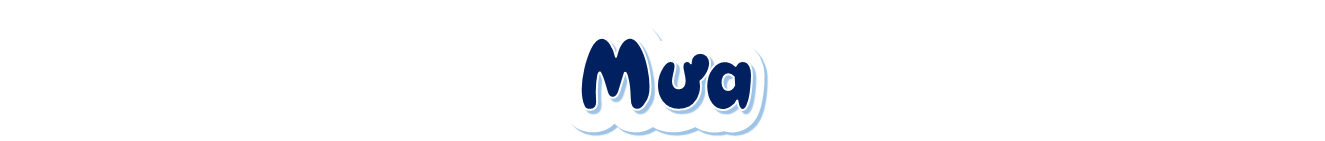 Mây đen lũ lượt
Kéo về chiều nay
Mặt trời lật đật
Chui vào trong mây.

Bà xỏ kim khâu
Chị ngồi đọc sách
Mẹ làm bánh khoai
Lửa reo tí tách.

Gió reo gió hát
Giọng trầm giọng cao
Chớp dồn tiếng sấm
Chạy trong mưa rào.
Bà xỏ kim khâu
Chị ngồi đọc sách
Mẹ làm bánh khoai
Lửa reo tí tách.

Chỉ thương bác ếch
Lặn lội trong mưa
Xem từng cụm lúa
Phất cờ lên chưa.
(Trần Tâm)
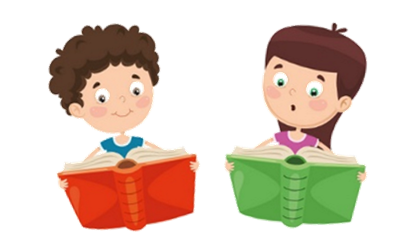 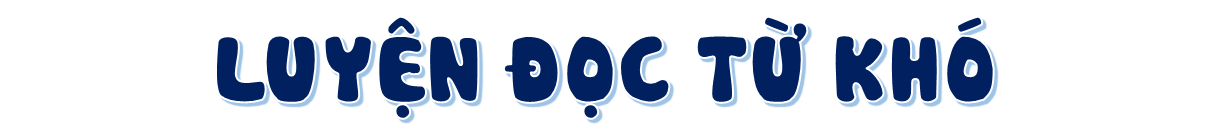 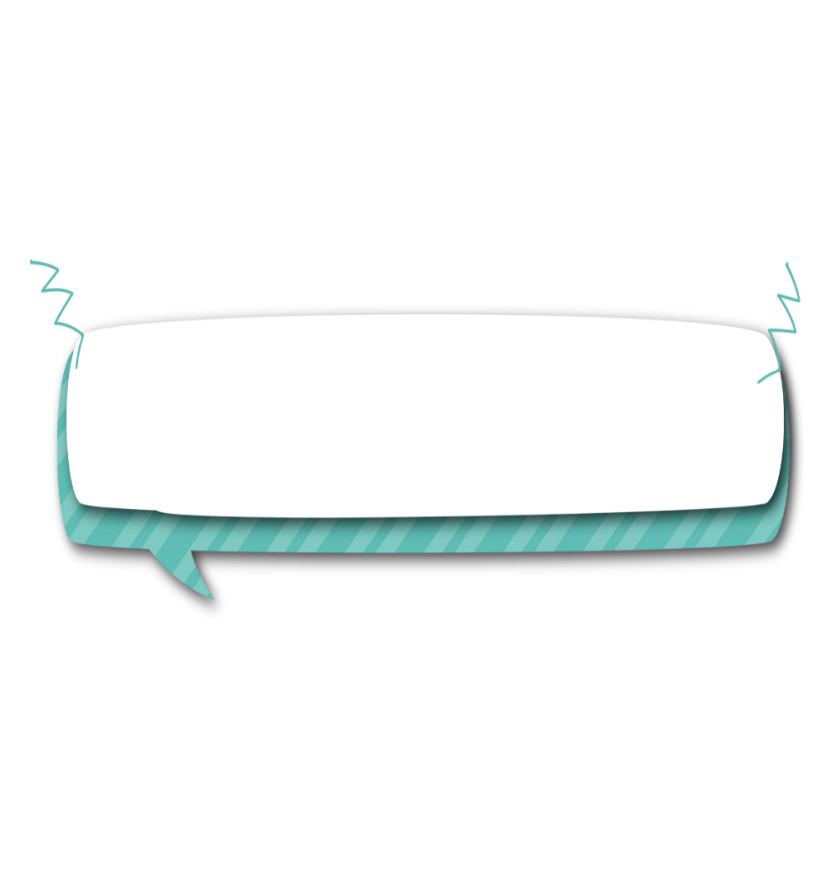 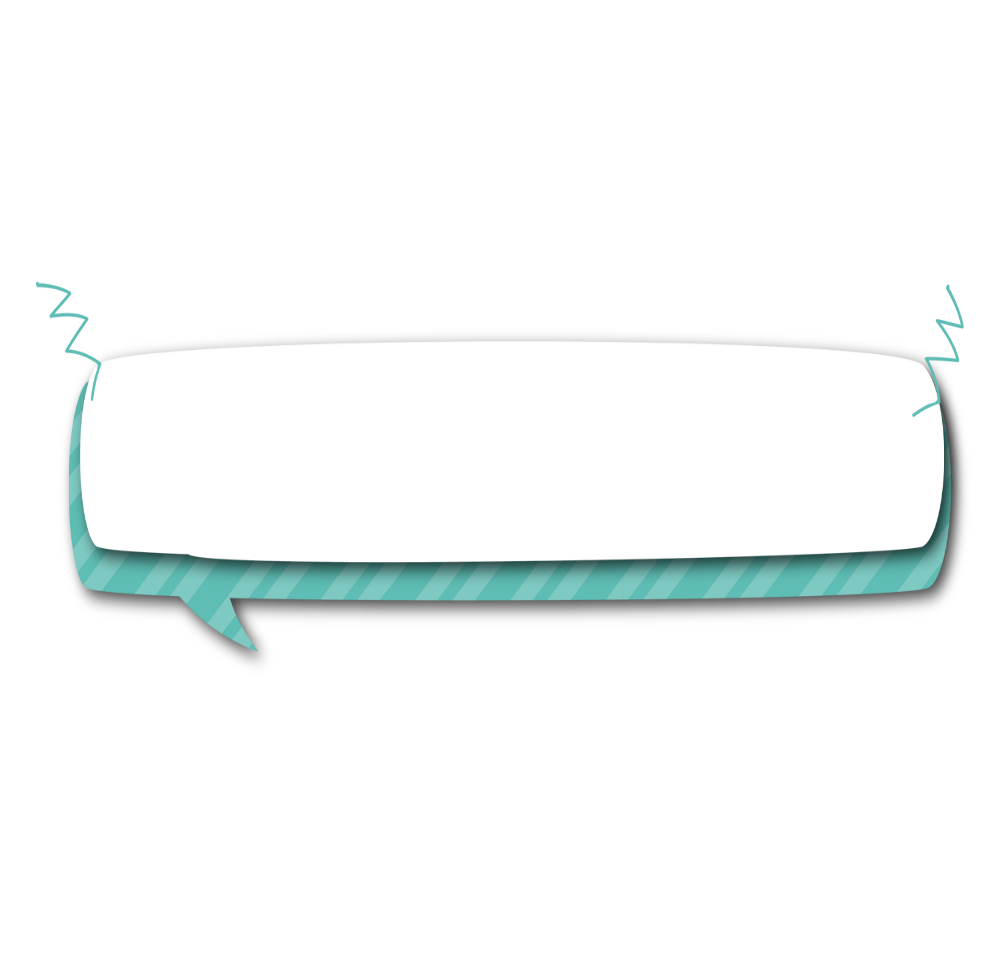 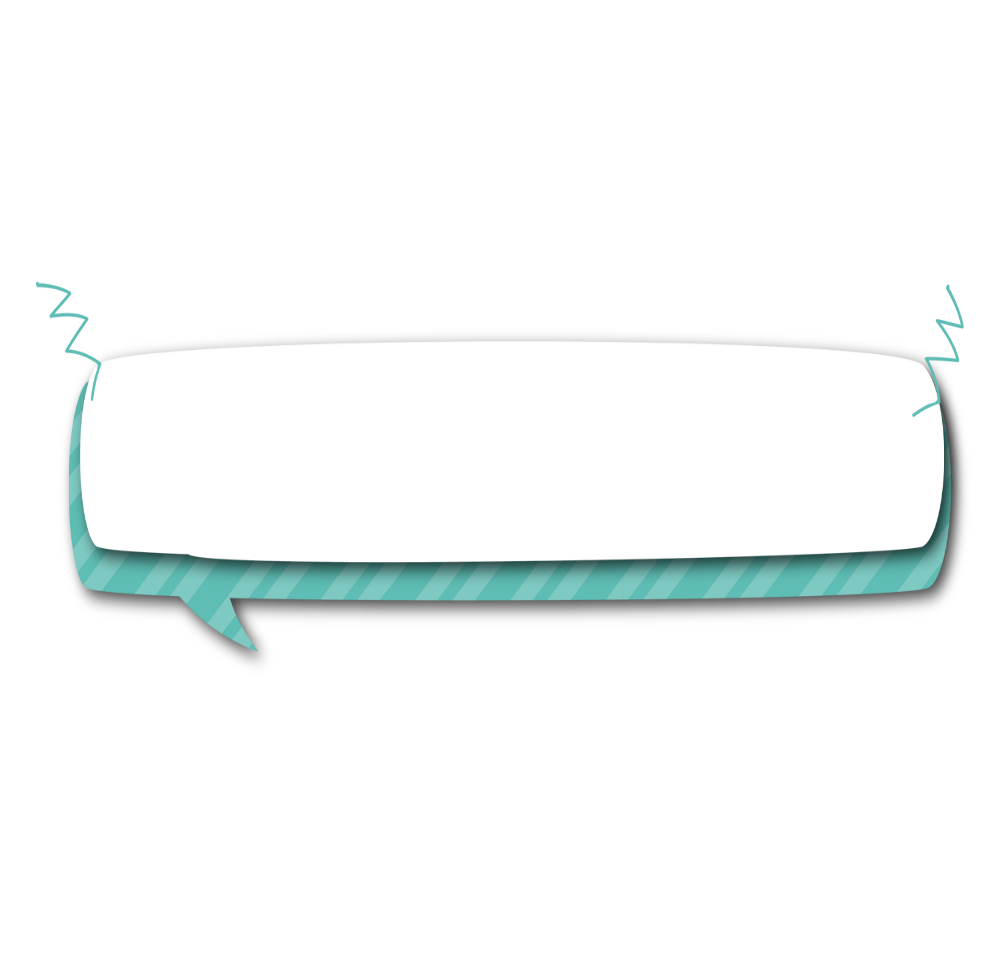 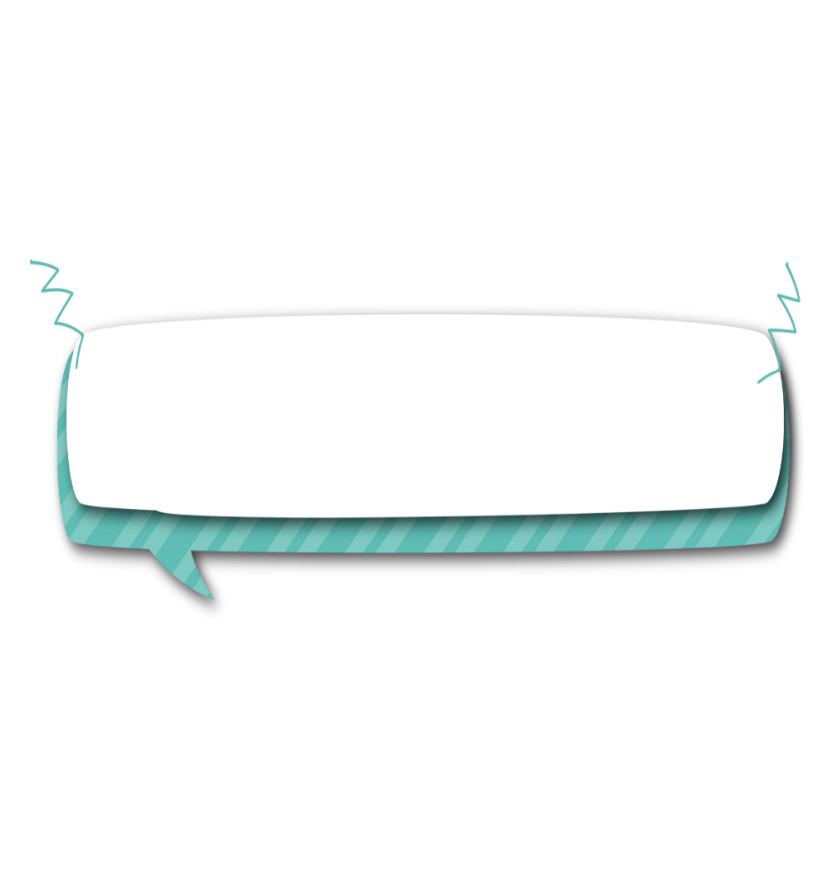 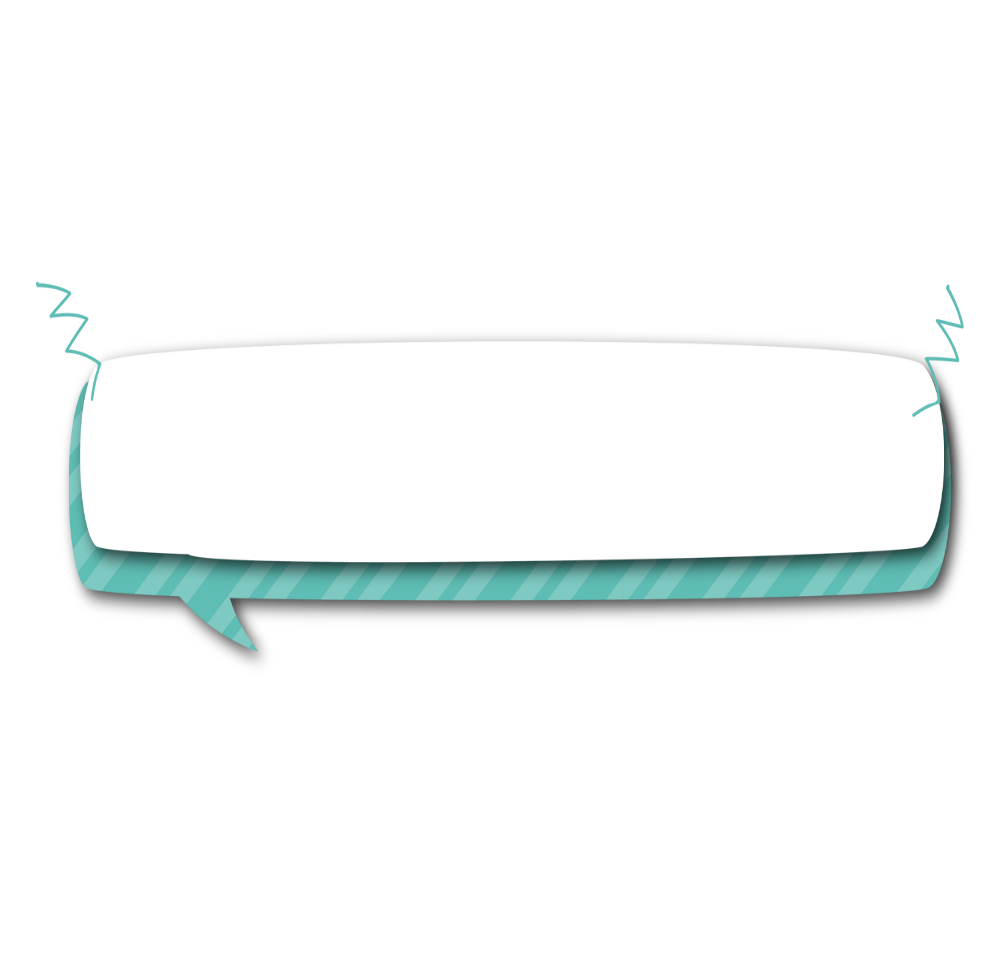 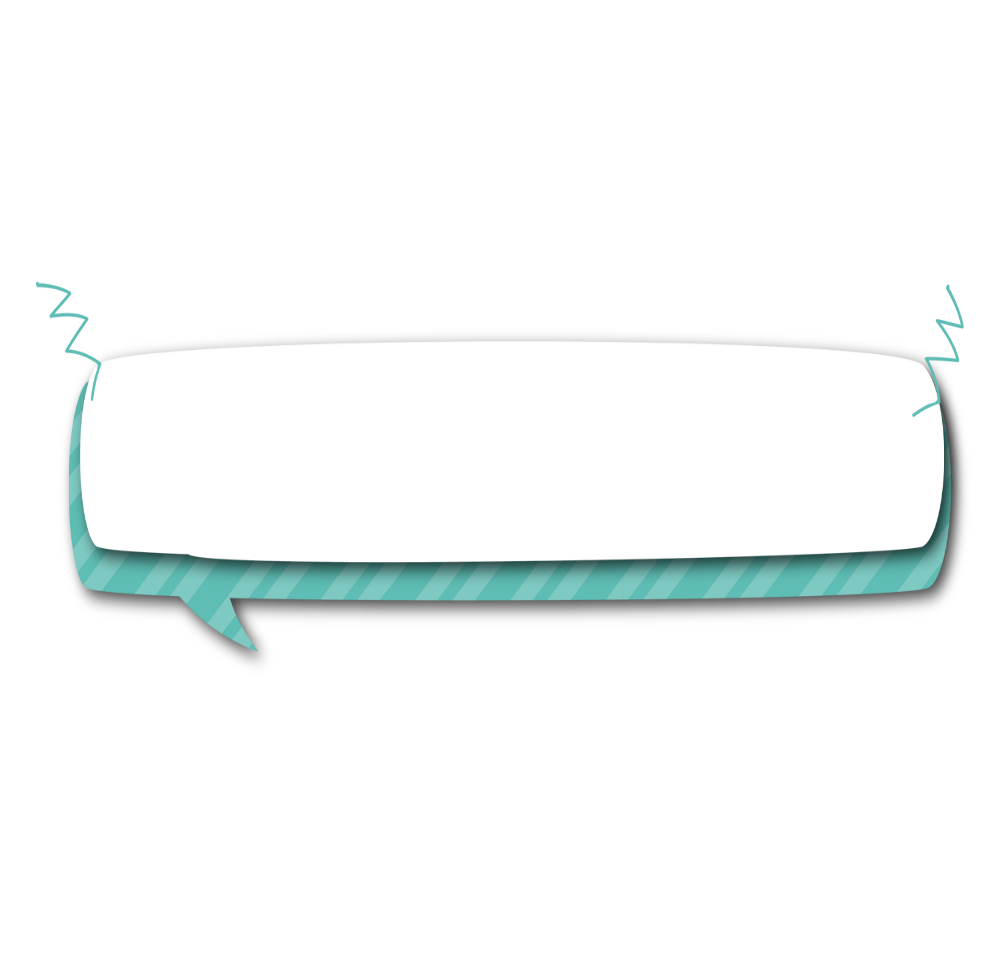 nặng hạt
lũ lượt
lật đật
lửa reo
xỏ kim
cụm lúa
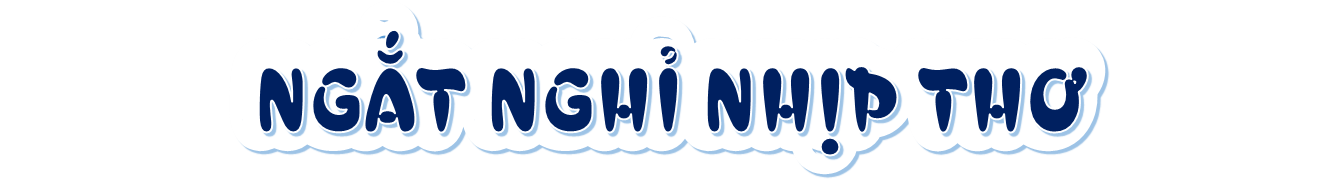 Chớp đông/ chớp tây//
Giọng trầm/ giọng cao//
Chớp dồn tiếng sấm//
Chạy trong mưa rào.//
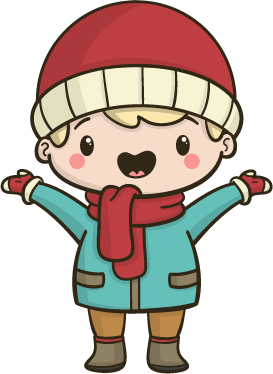 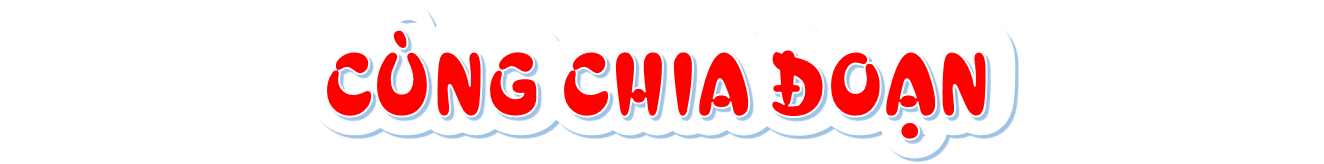 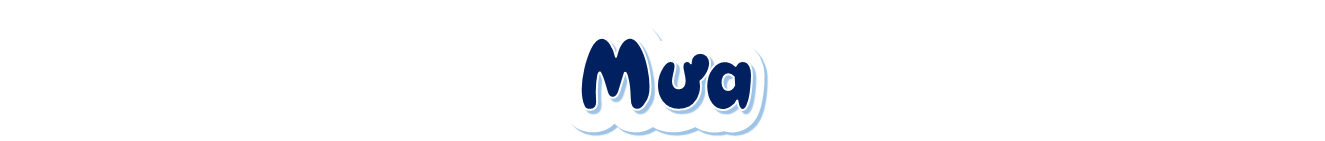 Mây đen lũ lượt
Kéo về chiều nay
Mặt trời lật đật
Chui vào trong mây.

Bà xỏ kim khâu
Chị ngồi đọc sách
Mẹ làm bánh khoai
Lửa reo tí tách.

Gió reo gió hát
Giọng trầm giọng cao
Chớp dồn tiếng sấm
Chạy trong mưa rào.
Bà xỏ kim khâu
Chị ngồi đọc sách
Mẹ làm bánh khoai
Lửa reo tí tách.

Chỉ thương bác ếch
Lặn lội trong mưa
Xem từng cụm lúa
Phất cờ lên chưa.
1
4
5
2
(Trần Tâm)
3
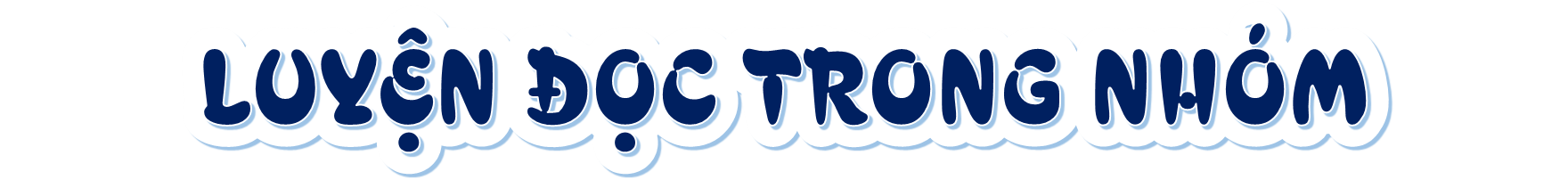 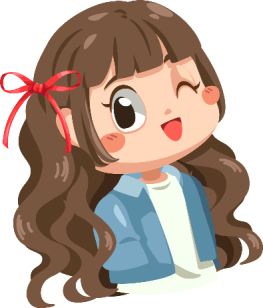 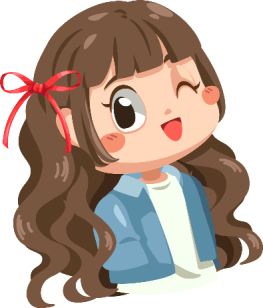 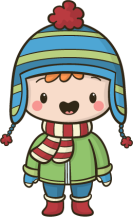 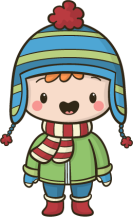 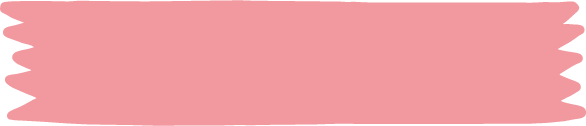 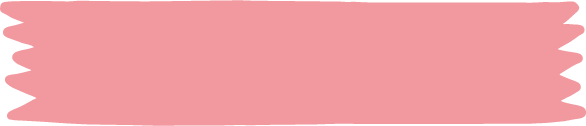 Yêu Cầu
Tiêu chí đánh giá
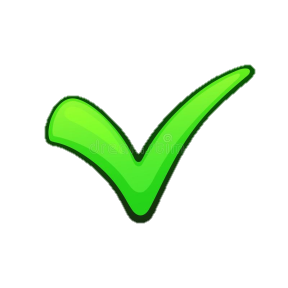 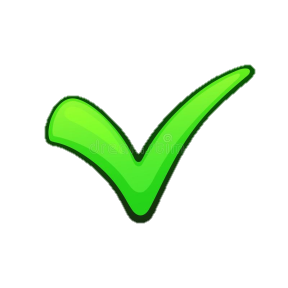 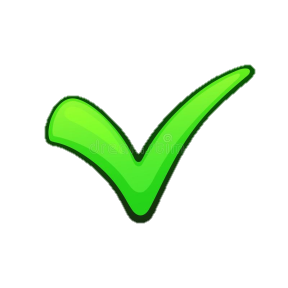 Phân công đọc theo đoạn.
Tất cả thành viên đều đọc.
Giải nghĩa từ cùng nhau.
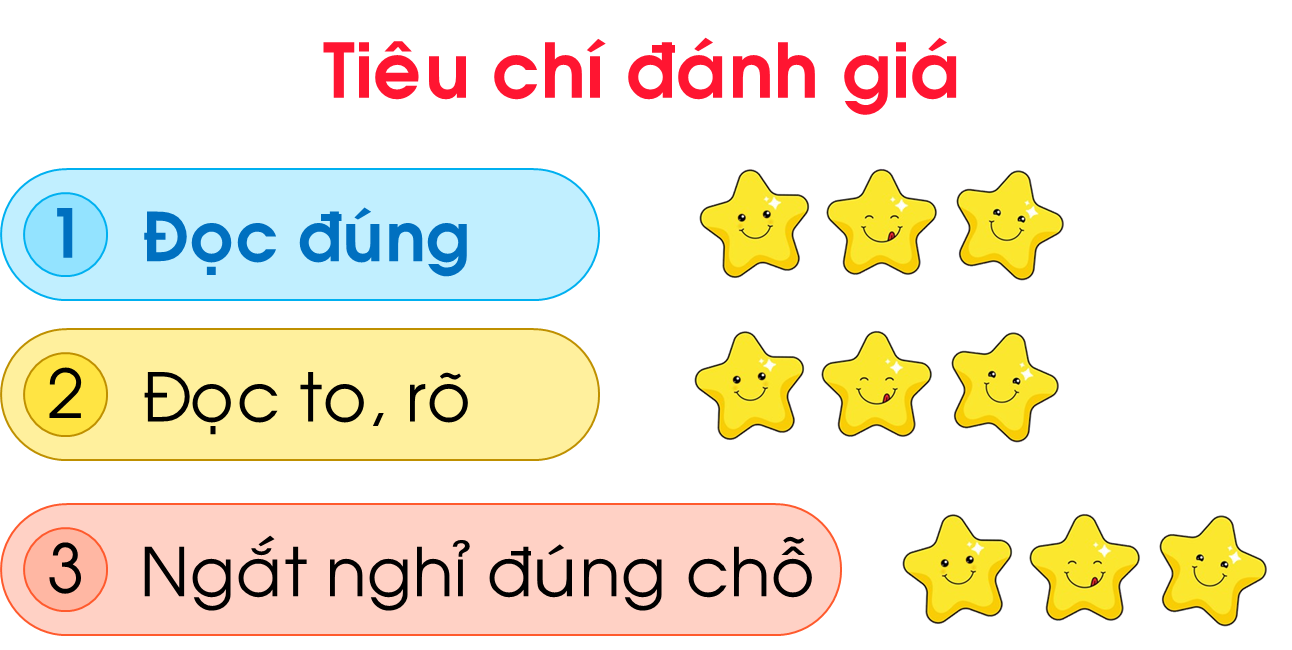 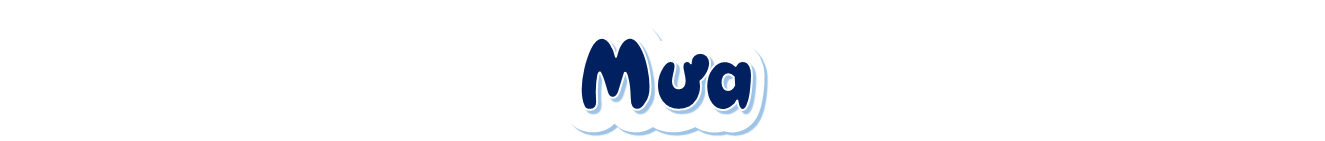 Mây đen lũ lượt
Kéo về chiều nay
Mặt trời lật đật
Chui vào trong mây.

Bà xỏ kim khâu
Chị ngồi đọc sách
Mẹ làm bánh khoai
Lửa reo tí tách.

Gió reo gió hát
Giọng trầm giọng cao
Chớp dồn tiếng sấm
Chạy trong mưa rào.
Bà xỏ kim khâu
Chị ngồi đọc sách
Mẹ làm bánh khoai
Lửa reo tí tách.

Chỉ thương bác ếch
Lặn lội trong mưa
Xem từng cụm lúa
Phất cờ lên chưa.
1
4
5
2
(Trần Tâm)
3
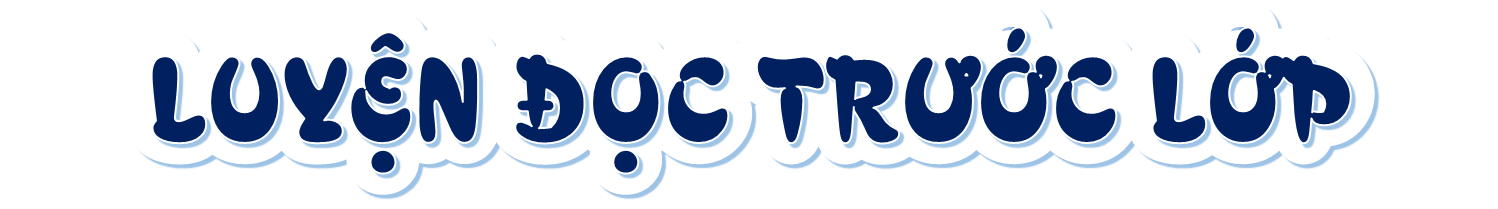 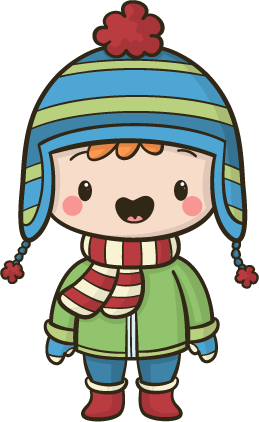 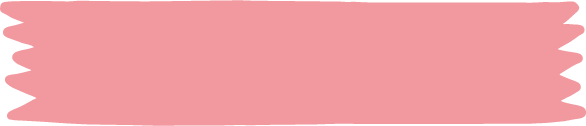 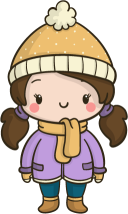 Tiêu chí đánh giá
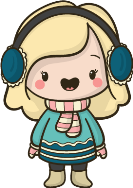 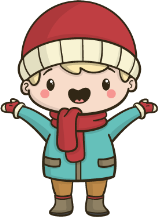 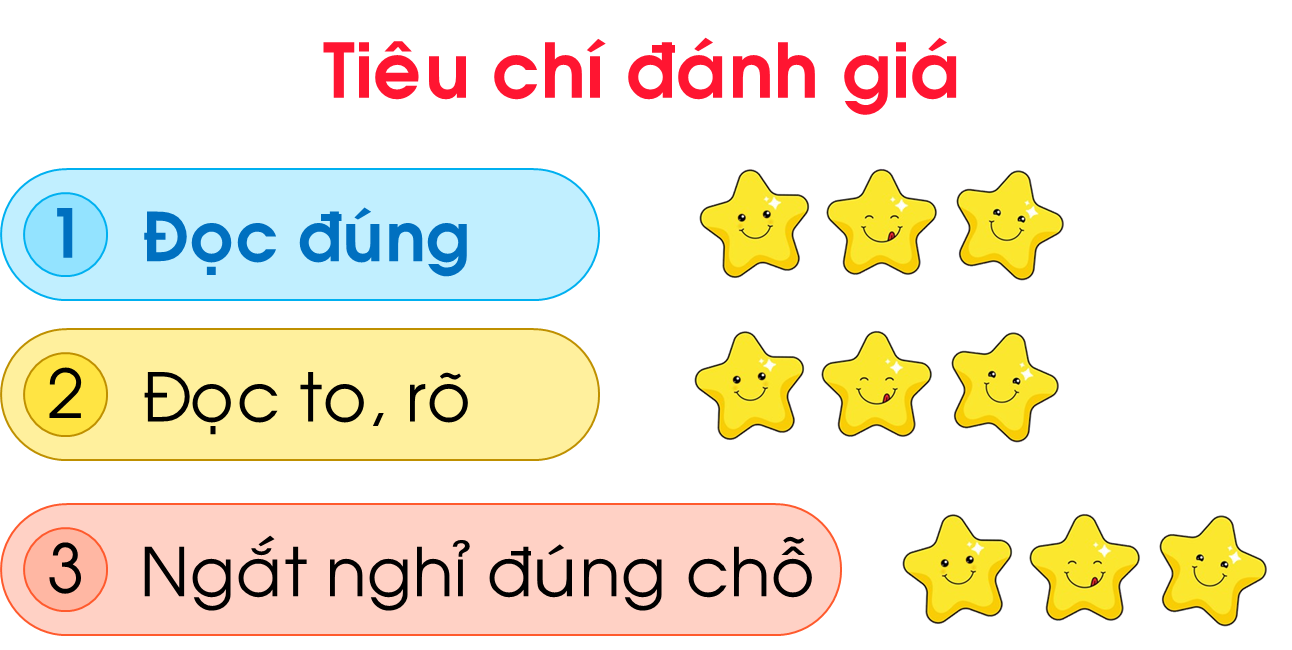 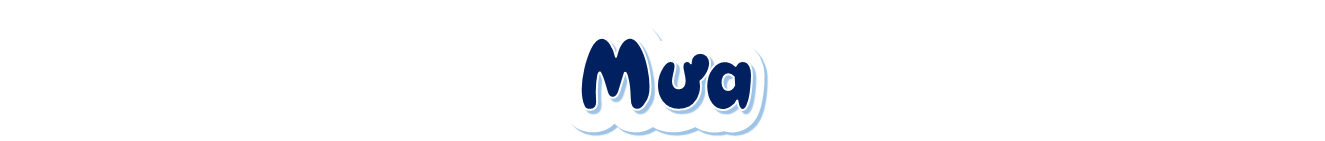 Mây đen lũ lượt
Kéo về chiều nay
Mặt trời lật đật
Chui vào trong mây.

Bà xỏ kim khâu
Chị ngồi đọc sách
Mẹ làm bánh khoai
Lửa reo tí tách.

Gió reo gió hát
Giọng trầm giọng cao
Chớp dồn tiếng sấm
Chạy trong mưa rào.
Bà xỏ kim khâu
Chị ngồi đọc sách
Mẹ làm bánh khoai
Lửa reo tí tách.

Chỉ thương bác ếch
Lặn lội trong mưa
Xem từng cụm lúa
Phất cờ lên chưa.
(Trần Tâm)
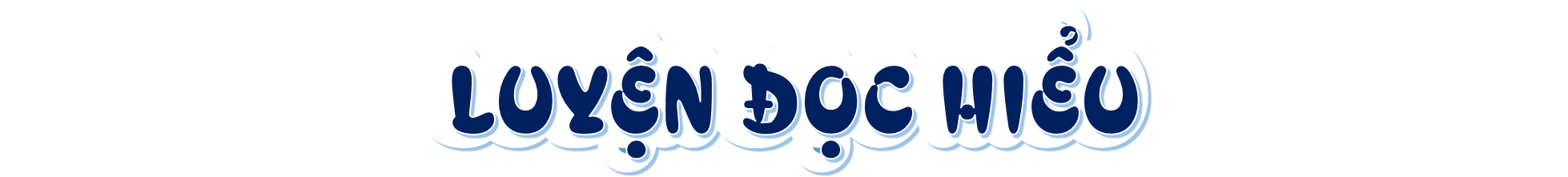 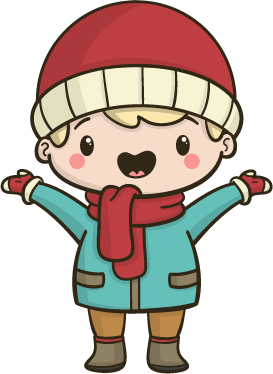 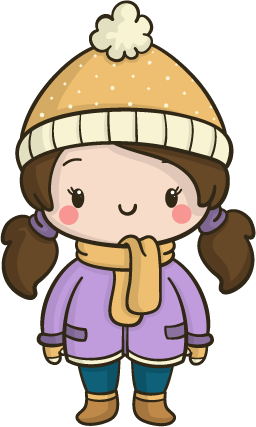 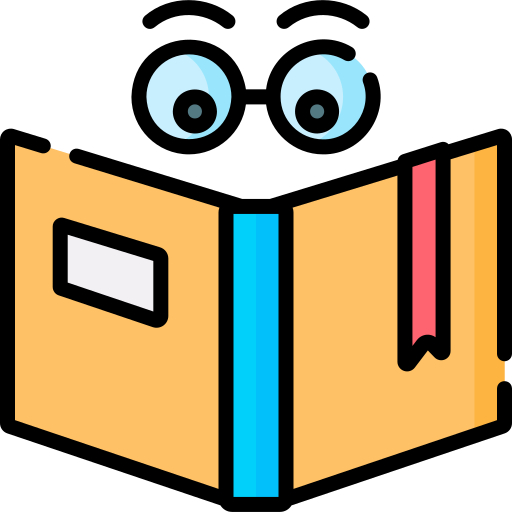 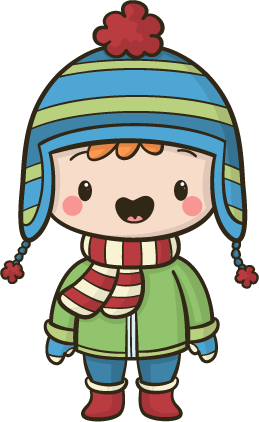 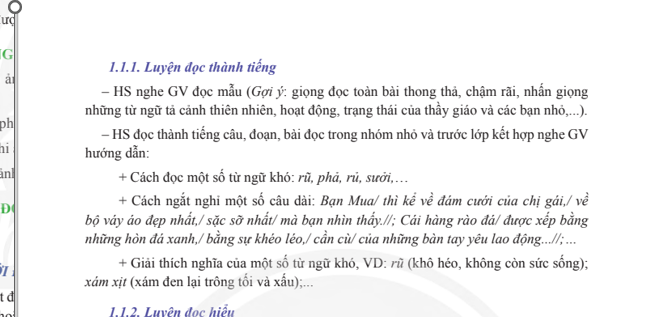 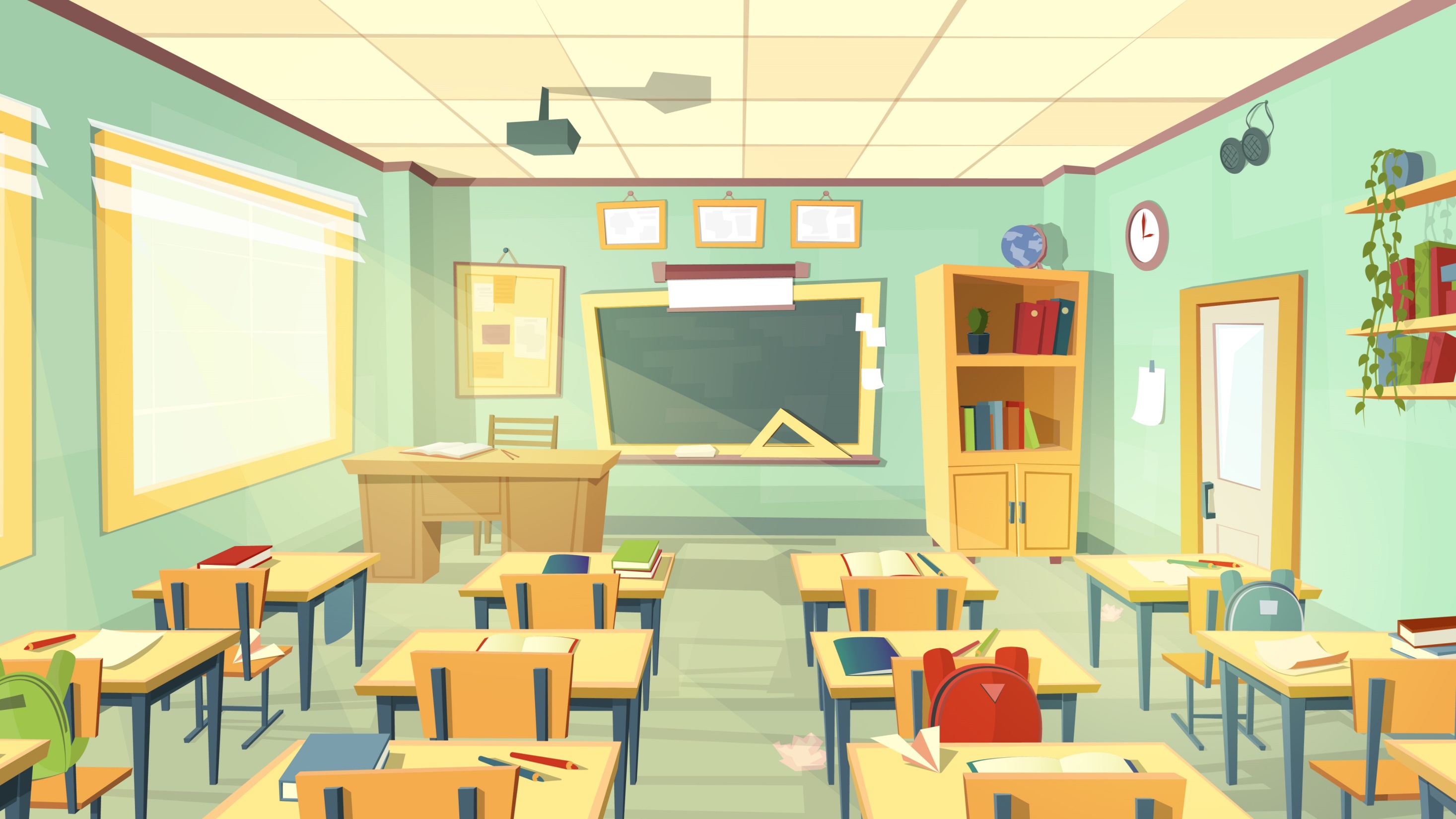 TẠM BIỆT
HẸN GẶP LẠI
[Speaker Notes: Hương Thảo – Zalo 0972115126]